МБОУ  «КАЛИНСКАЯ   СРЕДНЯЯ ОБЩЕОБРАЗОВАТЕЛЬНАЯ   ШКОЛА»
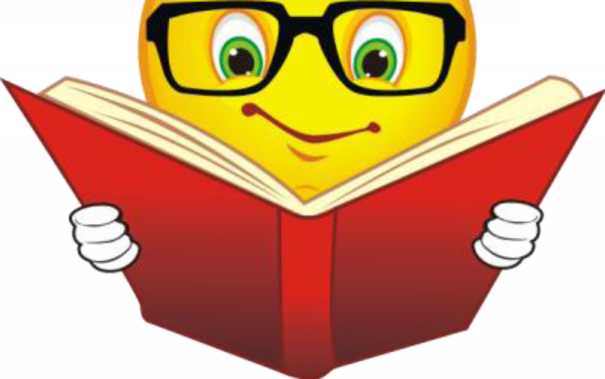 18 января 2020 года
СДАЧА   ОБЯЗАТЕЛЬНЫХ    ЭКЗАМЕНОВ	В   ФОРМАТЕ    ЕГЭ
ПОЛУЧЕНИЕ  АТТЕСТАТА  О  СРЕДНЕМОБЩЕМ  ОБРАЗОВАНИИ:
РУССКИЙ ЯЗЫК
Поступление в ВУЗ 36 баллов
Получение аттестата 24 балла
МАТЕМАТИКА
БАЗОВЫЙ УРОВЕНЬ
(только для получения аттестата) - 5-балльная система
ПРОФИЛЬНЫЙ УРО
  (для поступления в ВУЗ) - 100-бальная система мин.балл - 27
ВРЕМЯ   НАПИСАНИЯ    ЭКЗАМЕНОВ
МИНИМАЛЬНОЕ    КОЛИЧЕСТВО   БАЛЛОВ
РАЗРЕШЕНО     ИСПОЛЬЗОВАТЬ:
Тренажер по заполнению бланков в онлайн-сервисе «Мои достижения»